Урок в 8 классе по географии на тему:
«Человек в ландшафте».
Цели урока:
- Выявить особенности природного и антропогенного ландшафта.
- Определить виды антропогенных ландшафтов и их географию, рассмотреть влияние человека на природные ландшафты.
Природные ландшафты
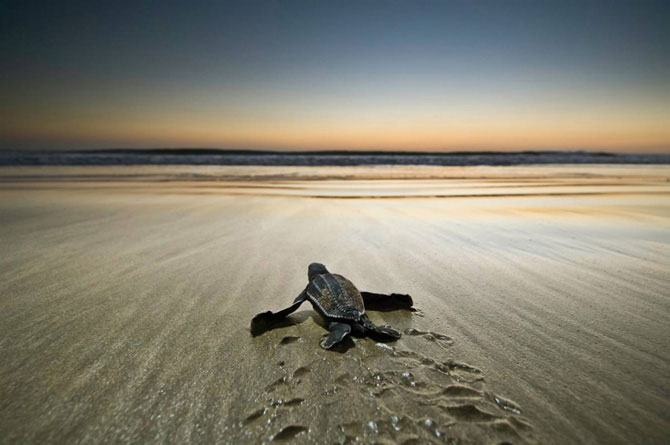 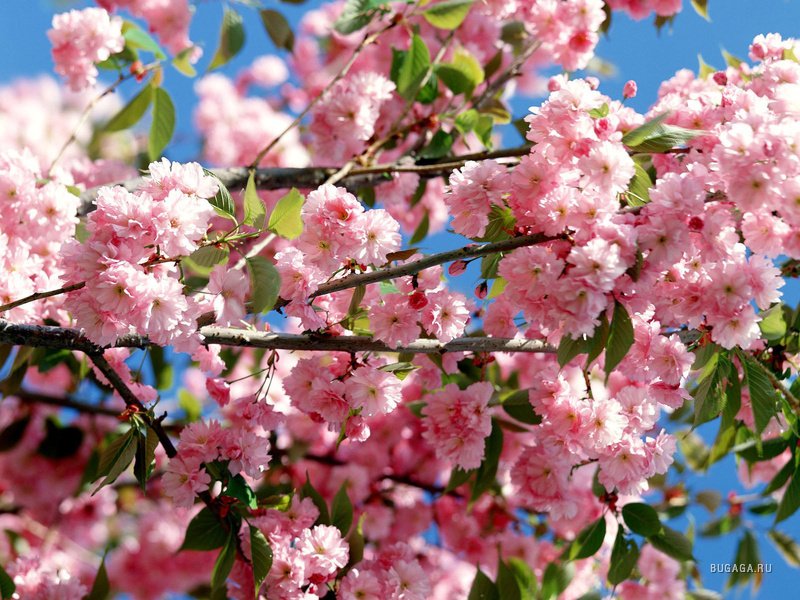 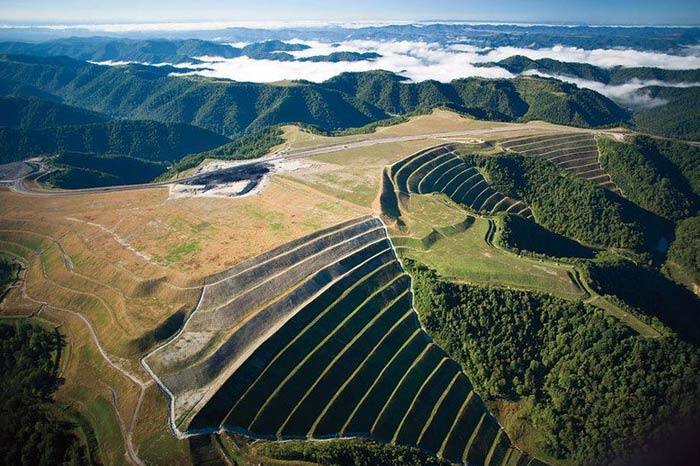 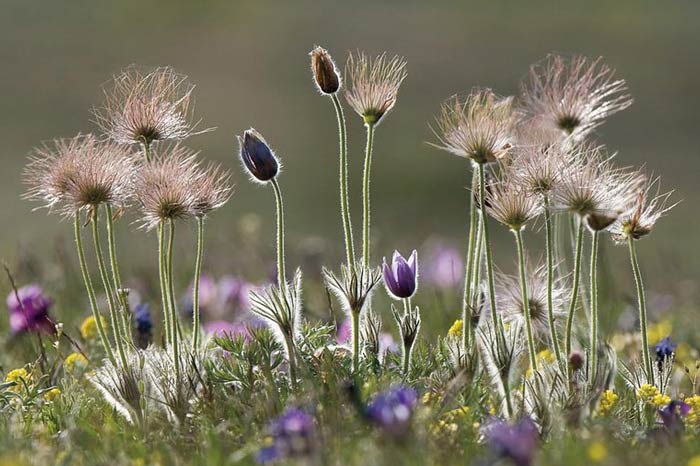 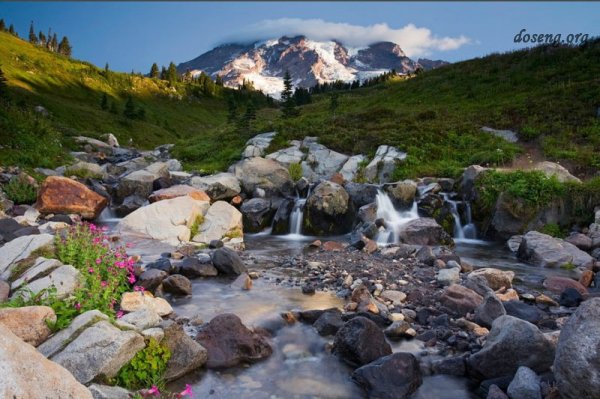 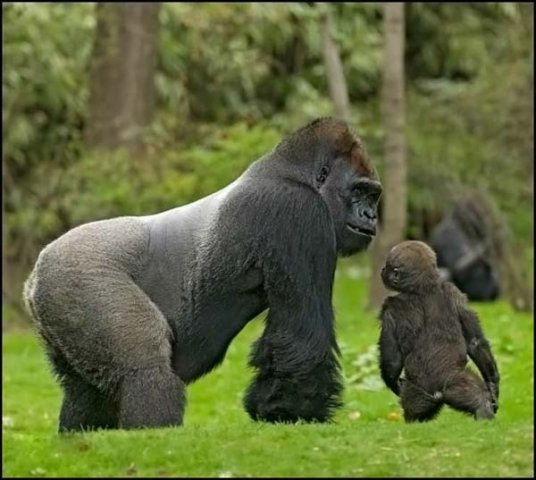 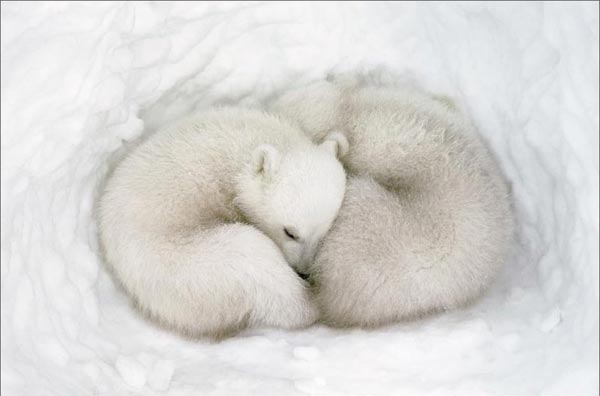 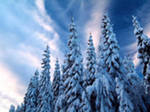 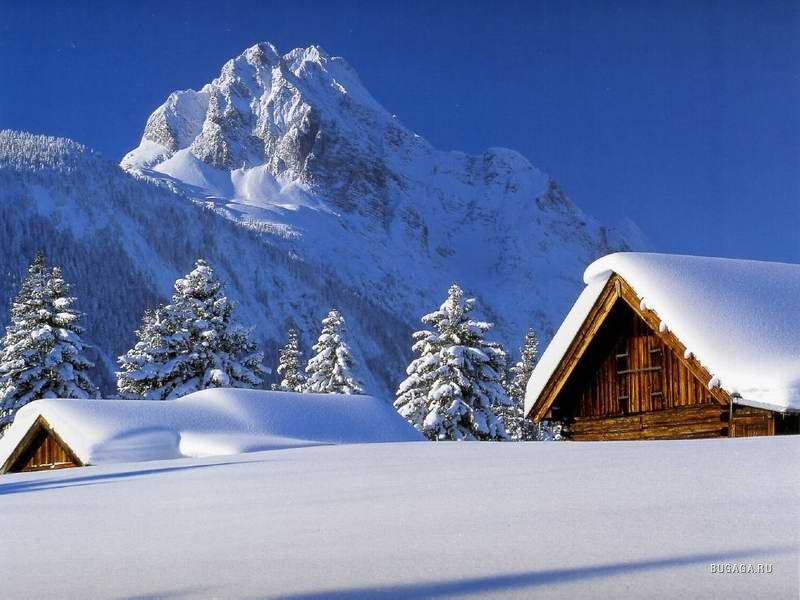 Антропогенные ландшафты
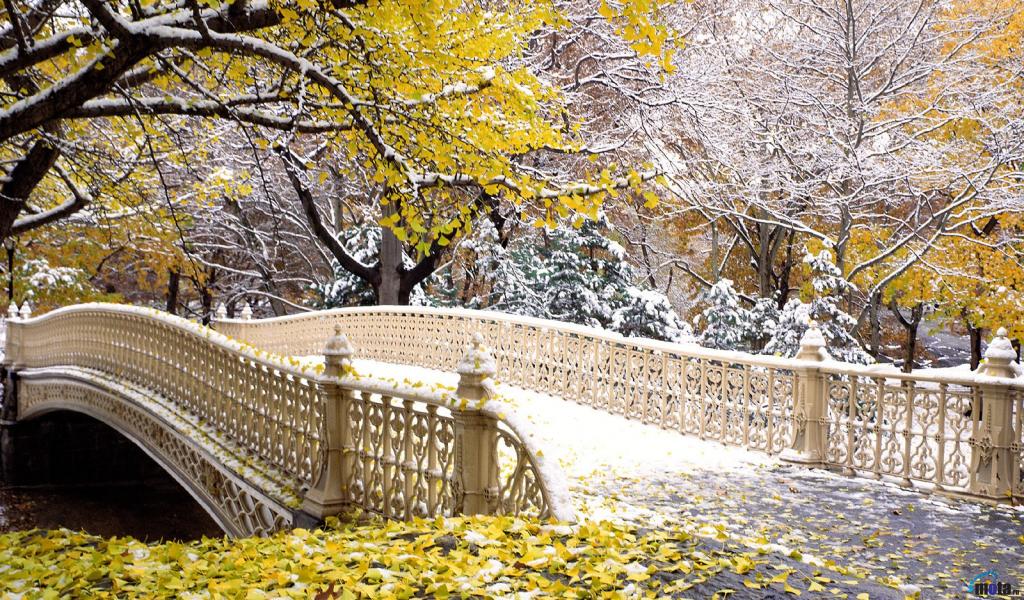 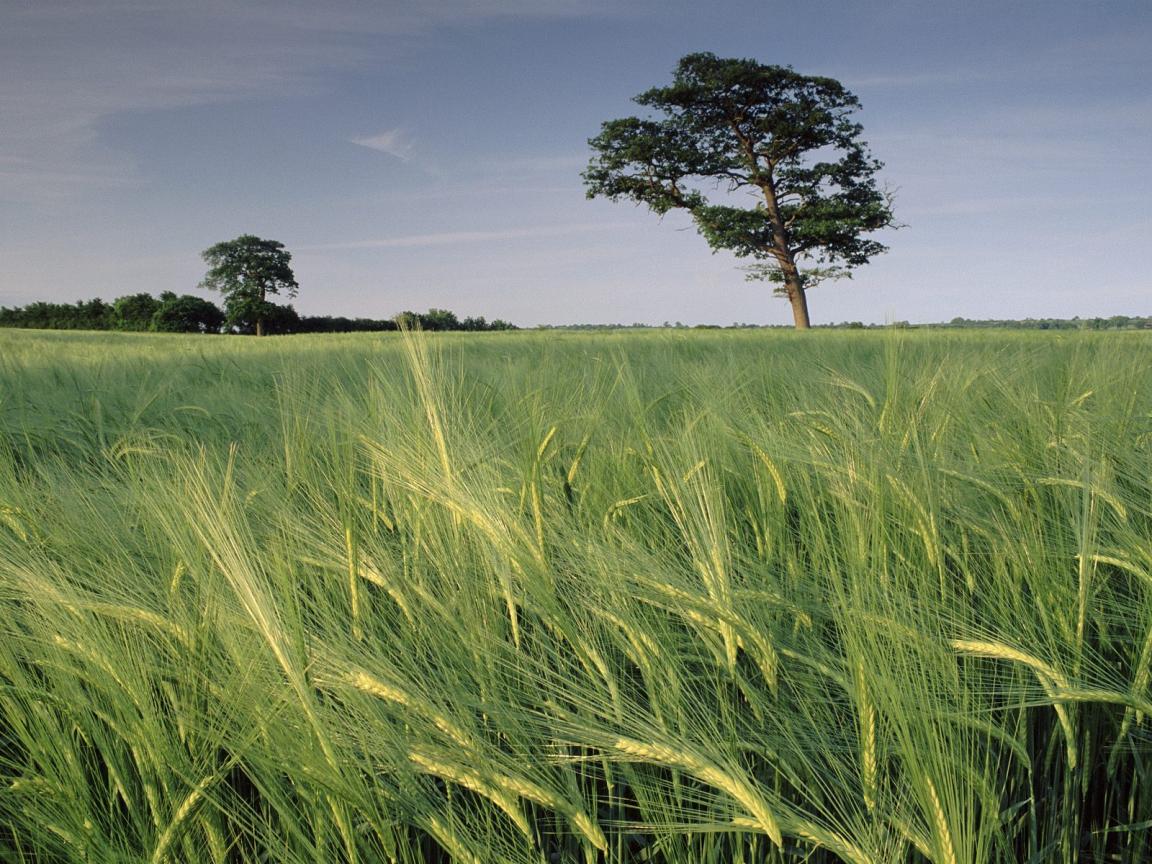 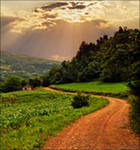 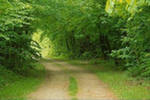 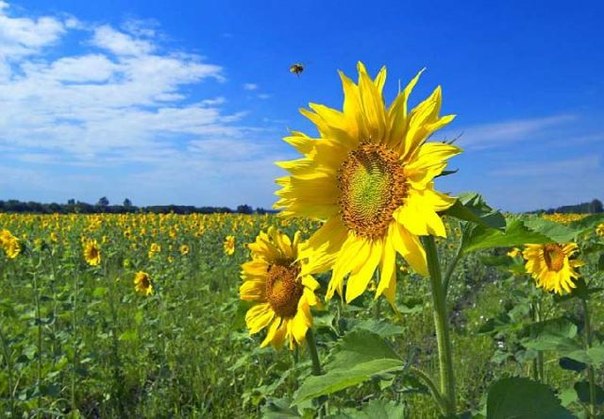 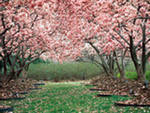 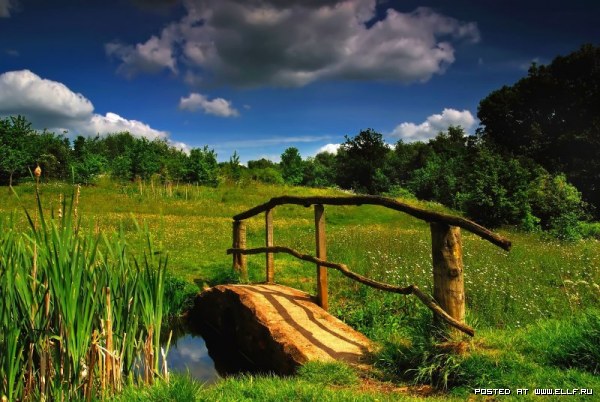 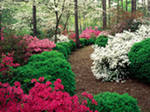 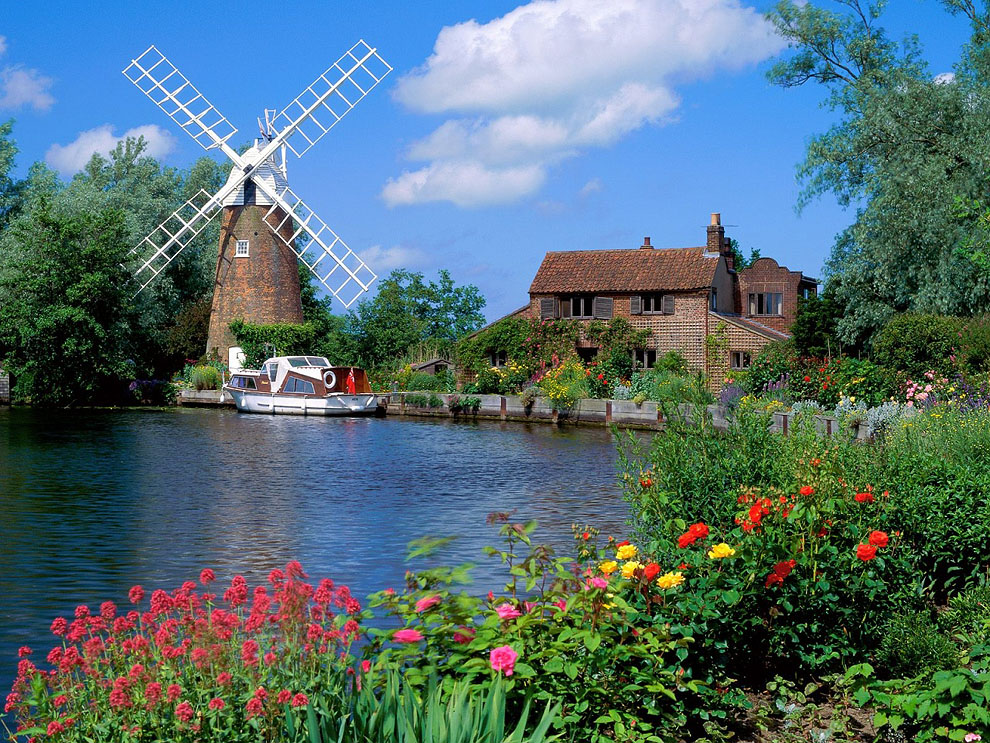 Культурные ландшафты
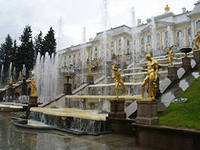 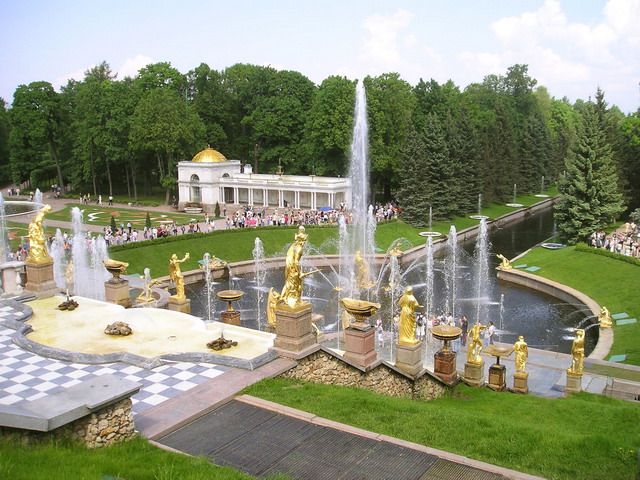 Санкт-Петербург, Петергоф
Парки Москвы
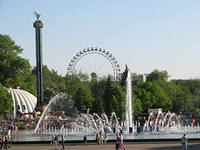 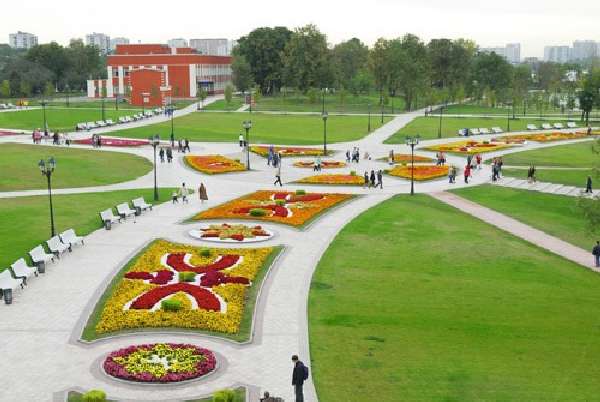 им.  Горького  Центральный парк
Парки Ельца
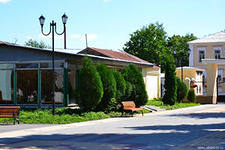 Елец / Детский парк имени Б.Г. Лесюка.
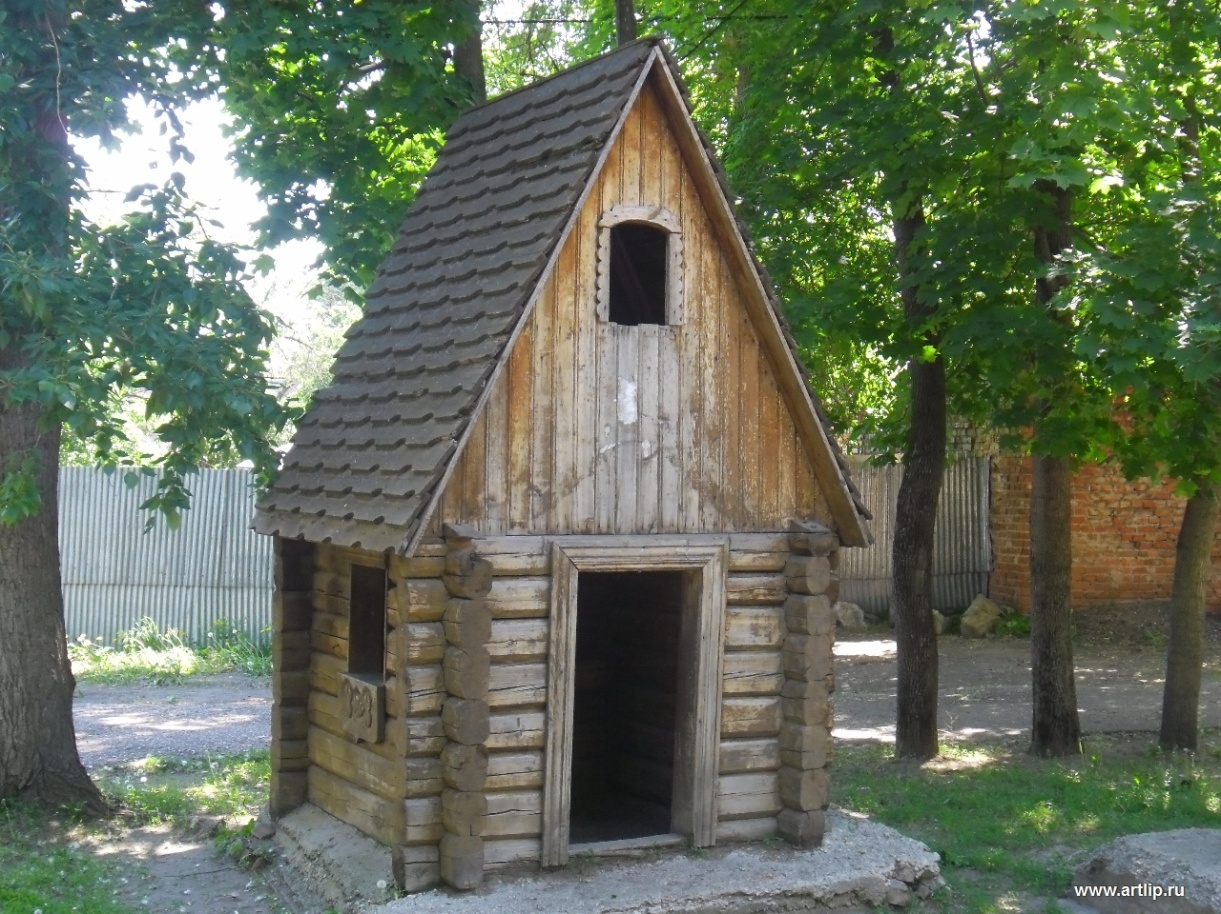 Городской парк
Промышленные ландшафты
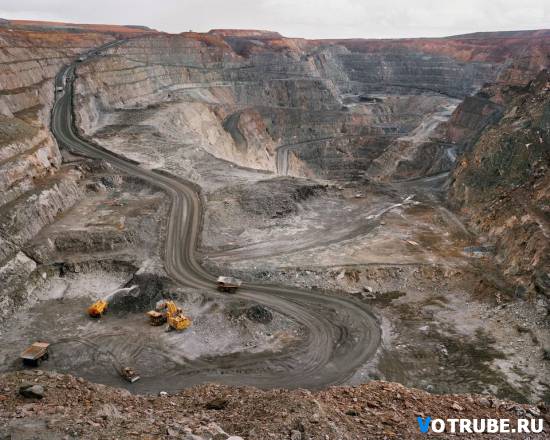 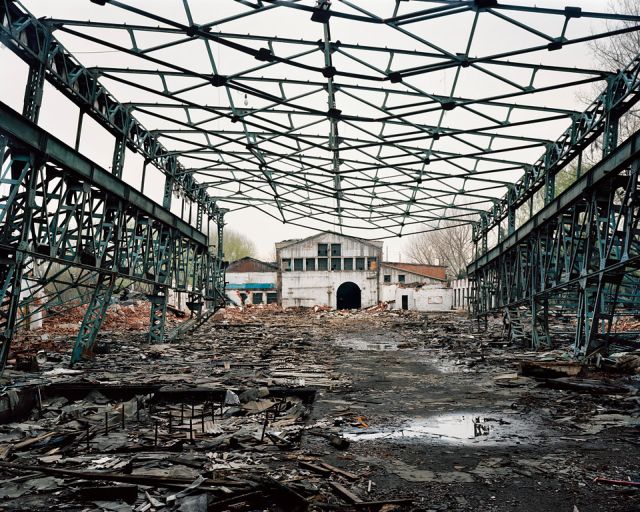 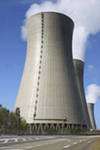 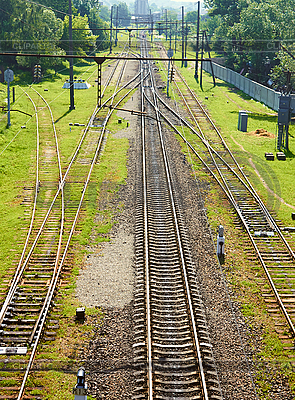 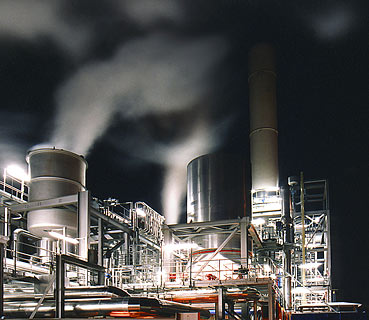